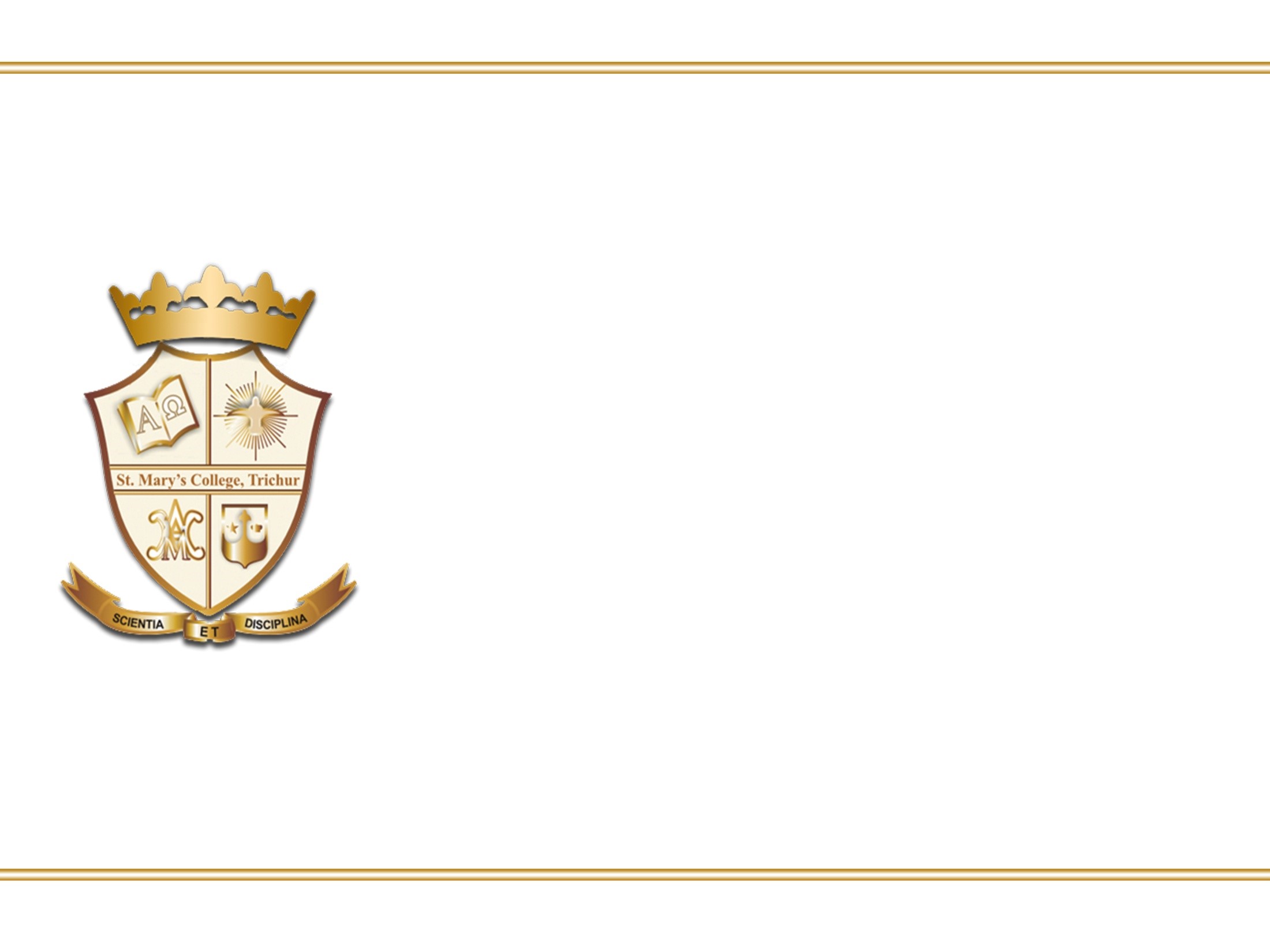 ORGANIZATIONAL BEHAVIOUR 







K V Bavisree
Assistant Professor
Department of Management Studies
St Mary,s College,Thrissur
Indian Financial System, K V Bavisree, St. Mary’s College, Thrissur
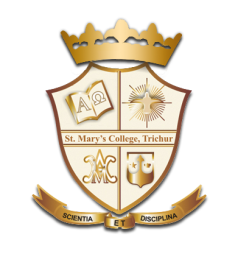 What is organization?
A social unit of people that is structured and managed to meet a need or to pursue collective goals.

All organizations have a management structure that determines relationships between the different activities and the members, and subdivides and assigns roles, responsibilities, and authority to carry out different tasks.

Organization are open system that affect and affected by their environment.
Organizational Behaviour , K V Bavisree, St. Mary’s College, Thrissur
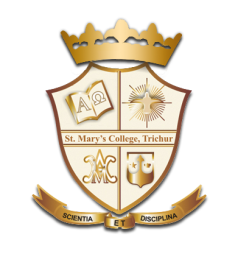 Organizational Behaviour
It is a study of human behaviour in the workplace, the interaction between people and the organization, and the organization itself.

Organizational Behaviour's major goal are to explain, predict, and control behaviour.
Organizational Behaviour , K V Bavisree, St. Mary’s College, Thrissur
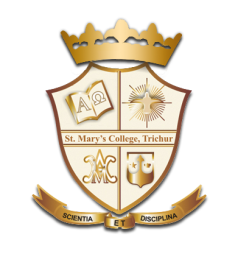 Definition of OB
According to Keith Davis, “ OB is an academic discipline concerned with understanding and describing human behaviour in an organizational environment. It seek to shed light on the whole complex human factor in organizations by identifying causes and effects of that behaviour.”
Organizational Behaviour , K V Bavisree, St. Mary’s College, Thrissur
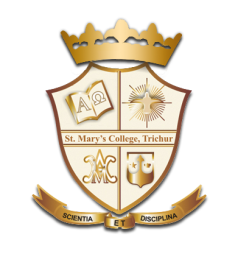 Organizational Behaviour Chart
Organizational Behaviour , K V Bavisree, St. Mary’s College, Thrissur
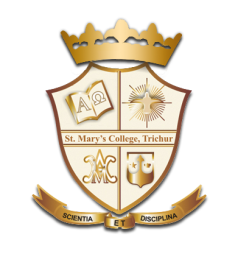 Nature and Scope of OB
Interdisciplinary Approach
Action Oriented
Balance Human and Technical Value
Science and Art
An Applied Science
Inexact Science
Organizational Behaviour , K V Bavisree, St. Mary’s College, Thrissur
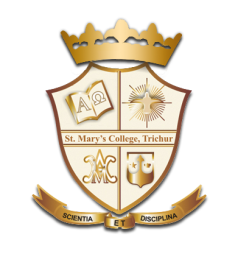 Behavioural Approach to Management 
Contingency Approach
A System Approach
Existence at Multiple Levels
Scientific Method
Concern with Environment
Normative Science
Organizational Behaviour , K V Bavisree, St. Mary’s College, Thrissur
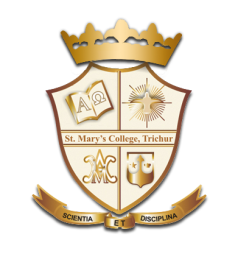 Evolution of OB
William Gilbreth (1914) 
“The psychology of management”
F W Taylor (1916)
Father of scientific management
Time & Motion study 
Piece Rate Method
Henry Fayol (1916)
Administrative Management
Principle of Governing Behaviour
Management of Quality
Organizational Behaviour , K V Bavisree, St. Mary’s College, Thrissur
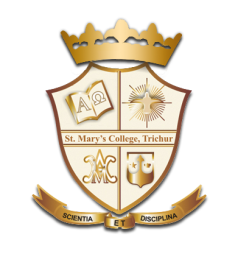 Elton Mayo (1920’s & 1930’s)
Human Behaviour at Harvard University
Hawthorne’s Experiments
Abraham H. Maslow (1954)
Need Hierarchy Motivation Model
Douglas McGregor(1960)
Theory X & Theory Y Managerial Style
Henry Mintzberg (1960)
Managerial Roles : Interpersonal, Informational & Decision Making
Organizational Behaviour , K V Bavisree, St. Mary’s College, Thrissur
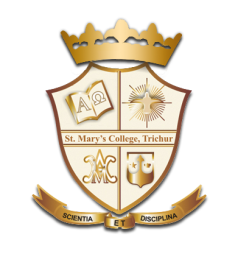 Peter Drucker (1909 – 2005)
Father of modern management
Importance of change 
Innovation 
Entrepreneurship
Organizational Behaviour , K V Bavisree, St. Mary’s College, Thrissur
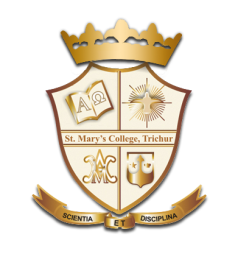 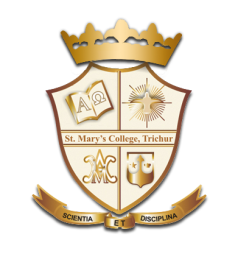 Importance of OB
It uses scientific research to understand and make organization life, as it helps to predict what people will do under various condition.
It helps to influence organizational events – to understand and predict event.
It helps manager to manage human resources effectively.
It helps organizations for maintaining cordial  industry relations.
Organizational Behaviour , K V Bavisree, St. Mary’s College, Thrissur
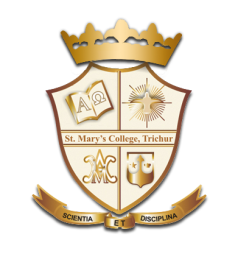 OB and Other Disciplines
Psychology – how individuals behave in response to the stimulus
Sociology – how individuals relates to groups and to each other
Social Psychology – how individuals and organizations perceive conflicts, threats and undergoes threats. 
Anthropology – understanding customs, traditions and social norms of the people since the organization is a microcosm of the larger society.
Organizational Behaviour , K V Bavisree, St. Mary’s College, Thrissur
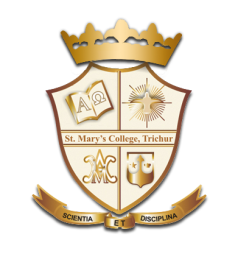 Political Sciences – understanding power, authority and corporate politics

Economics – appreciating monetary & non-monetary incentives to employees so that they are motivated to produce more efficiently & effectively
Organizational Behaviour , K V Bavisree, St. Mary’s College, Thrissur
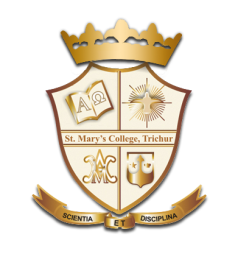 Models of Organizational Behaviour
Organizational Behaviour , K V Bavisree, St. Mary’s College, Thrissur
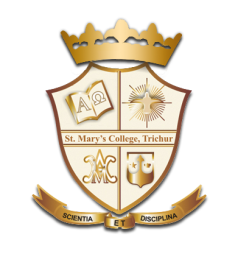 Main Challenges and Opportunity of OB
Improving Peoples’ Skills.
Improving Quality and Productivity.
Total Quality Management (TQM).
Managing Workforce Diversity.
Responding to Globalization.
Empowering People.
Coping with Temporariness.
Organizational Behaviour , K V Bavisree, St. Mary’s College, Thrissur
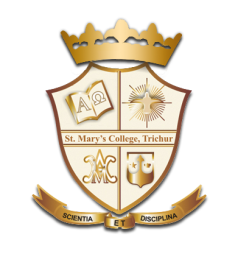 Stimulating Innovation and Change.
Emergence of E-Organisation & E-Commerce.
Improving Ethical Behavior.
Improving Customer Service.
Helping Employees Balance Work-Life Conflicts.
Flattening World
Organizational Behaviour , K V Bavisree, St. Mary’s College, Thrissur